Presentation on Policy Proposal
European Commission
15/04/2019
Charlier F., Hazaryan G., Mainka P., Wiesenthal D
Migration policy
European Agenda of migration - introduced in 2015

European Asylum Support office
Common European Asylum System
European Board and Coast Guard agency
When the migration crisis has started:
Arrangements has been signed 
Decrease of migrants
Problem:
The European Asylum system has its limitations
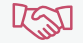 Proposal 1: European Union Asylum agency
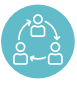 A full operational support on asylum procedures - provide support activities to Member States

Joint EU migration management - experts coming from the European Border and Coast Guard Agency, EU Agency for Asylum, Europol


Increased financial means - a budget of €1.25 billion
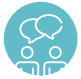 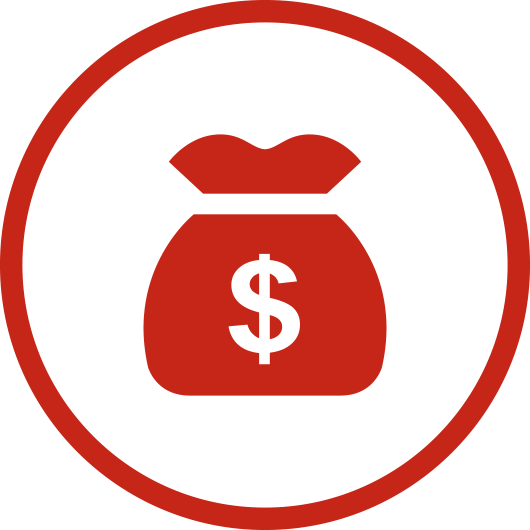 Alternative to the EU Asylum agency - External hotspots
Good solution because:
would make the Mediterranean route useless

would release the pressure on EU external borders and facilitate the ‘return policy’
 
Proactive and orderly policy instead of reactive and crisis-led
Bad solution because:
 No support from the neighbouring countries
Significant financial support
Scaling up the EU resettlement program is complicated
Legal issues
Proposal 2: Refugee distribution
Dublin regulation system has failed 
     Refusal of the quota system
What has to be done?
     Ensure solidarity
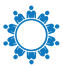 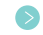 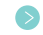 What we propose:
Sharing based on the voluntariness of the Member States and financial solidarity through the MFF
The rule of law - fundamental for the EU 
Problem:
Disagreements between Hungary/Poland, the other EU Members and the European Commission
Proposal 3: The rule of law
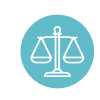 1/ To rely on existing regulations - article 7 of TEU procedure and infringement procedure under article 258

2/ Completion of the already existing possibilities

3/ Strengthening of accountability for compliance with the rule of law and enforcement  options - conditionality of receiving the EU funds
What do we propose?
Questions?